Муниципальное дошкольное образовательное учреждение 
                          «Детский сад «Чайка» г.Аркадака.
Формирование осознанного отношения к своему здоровью
                  у детей дошкольного возраста.
Подготовила Богомолова Е.К., заведующий 
1 квалификационной  категории, 
Лопушенко В.В., воспитатель 
1 квалификационной категории.
Формирование навыков здорового образа жизни у дошкольников.
Искусство долго жить состоит, прежде всего, в том, чтобы научиться с детства следить за своим здоровьем.  То, что упущено в детстве, трудно наверстать. Поэтому приоритетным направлением в дошкольном воспитании, сегодня является повышение уровня здоровья детей, формирование у них навыков здорового образа жизни (ЗОЖ), а также устойчивой потребности в регулярных занятиях физическими упражнения.
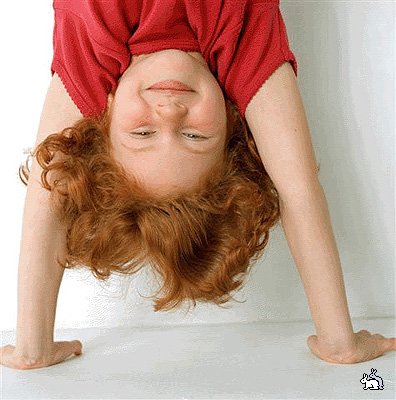 Задачи:
1. Сохранение и укрепление здоровья детей
2. Развитие сенсорных и моторных функций
3. Формирование потребностей в двигательной активности
4. Профилактики нарушения опорно-двигательного аппарата.
5. Приобретение навыка правильного дыхания
6. Привитие навыков элементарного самомассажа
7. Развитие интеллектуальных функций
8. Развитие эмоционально-волевой сферы
9. Формирование гармоничной личности
Аутотренинг
Гигиенические водные процедуры
Музыкотерапия
Свето-воздушные ванны
Свето-цветотерапия
Формы и методы оздоровления детей
Активный      отдых
Спецзакаливание
Здоровый ритм жизни
Ароматерапия
Физические упражнения
Развивающие технологии нетрадиционного оздоровления детей
Элементы точечного 
массажа
по А.А.Уманской
Дорожки здоровья
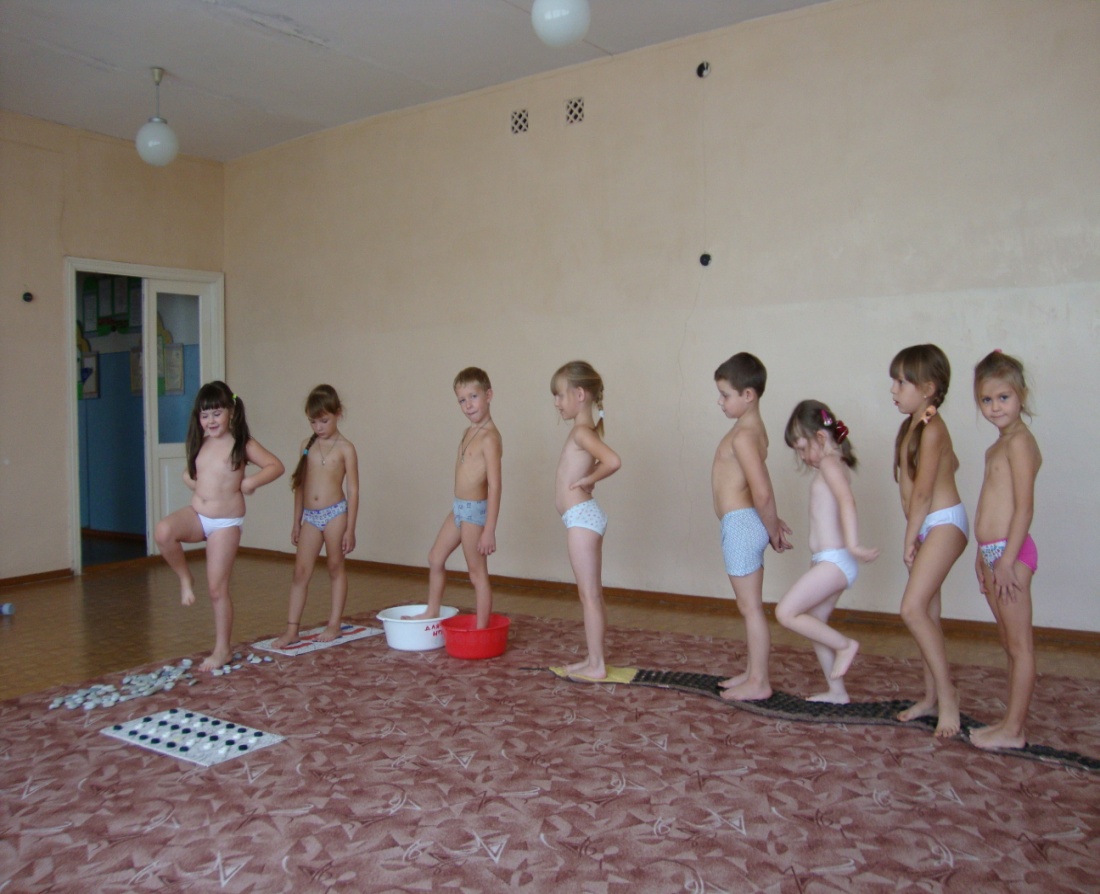 Массажные шары
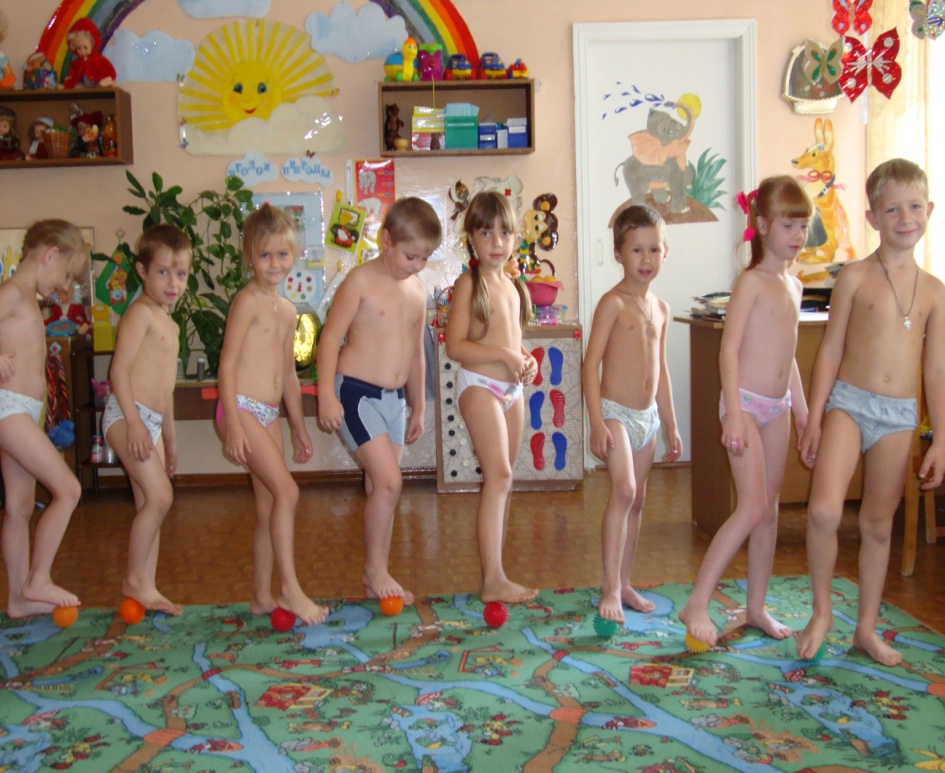 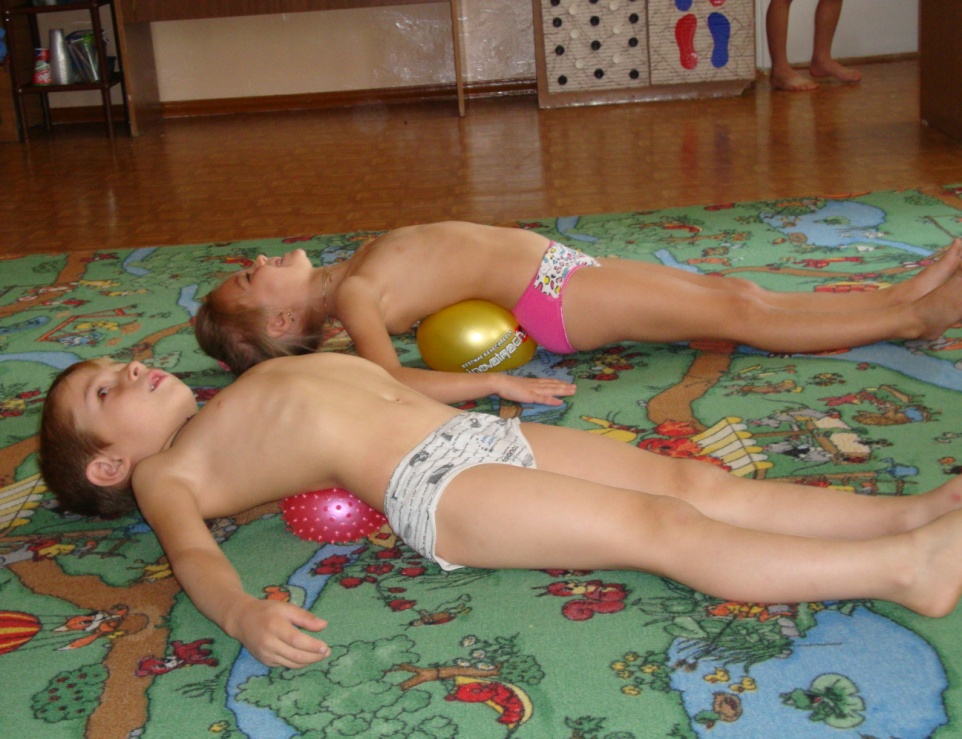 Развитие пальчиковой моторики
Тропинка здоровья
Развивающая двигательно-оздоровительная среда
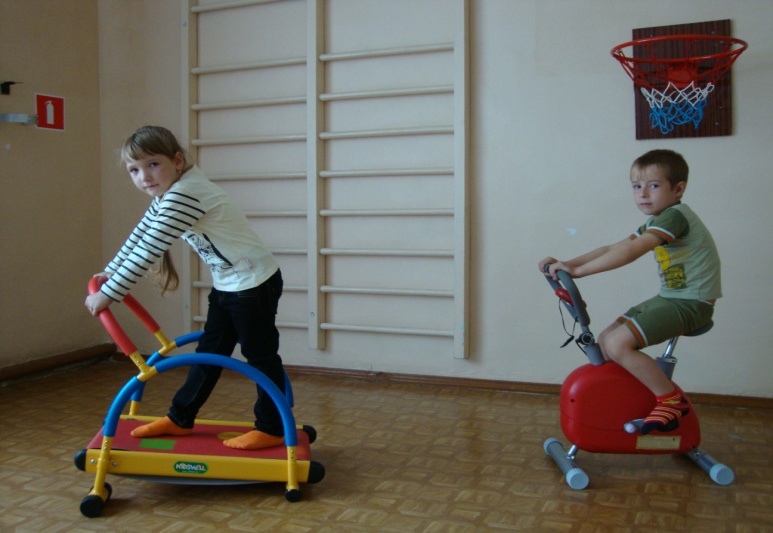 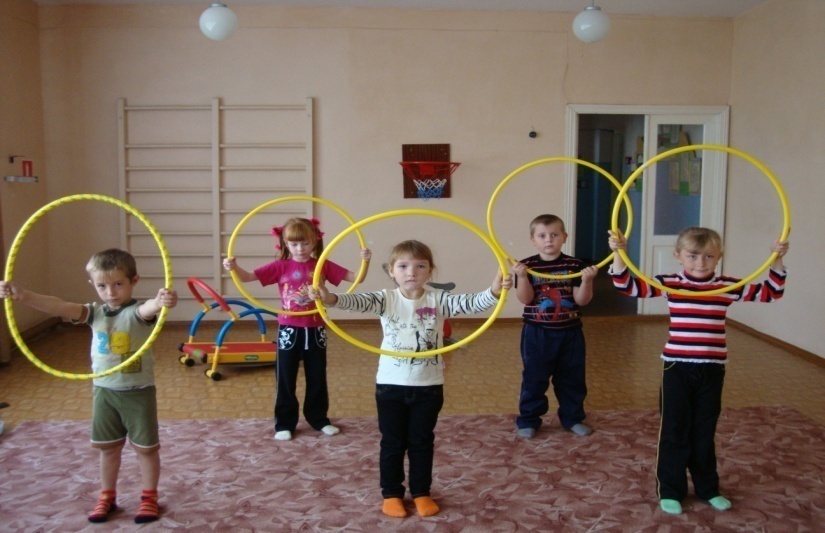 Используемая литература
1. Александрова Е.Ю.: Оздоровительная работа в дошкольных образовательных учреждениях по программе «Остров здоровья»: Издательство : Учитель,2007г.
2. http://doshvozrast.ru/ozdorov/zakalivanie01.htm
Фотографии использованы из  альбома  воспитателя Лопушенко В.В.
«Наша группа»